Physical Control over Manufacturing Automation Systems in Digital Factories : hu ADMA 455 sp/22 ( Glenn Williams )
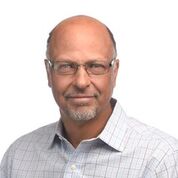 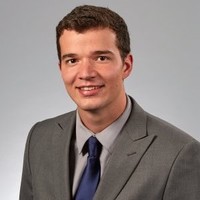 Josh Krug, Glenn Williams
Wednesday, 06/08/22 : 09.00 am – 09.30 am
Harrisburg, PA, USA
Physical Control over Manufacturing Automation Systems in Digital Factories : hu ADMA 455 sp/22 ( Glenn Williams )
Harrisburg University, Undergraduate ADMA 455-01-2022/Spring - Manufacturing Automation Systems ---------------------------------------------------------------------------------------------------------------------------------------------------
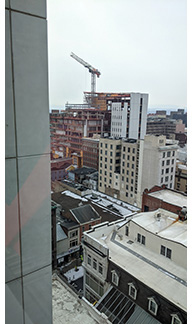 welcome and introductions ( Glenn Williams )
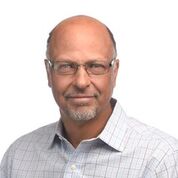 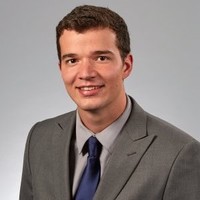 Joshua R. Krug
Solutions Engineer Phoenix Contact USA
EDUCATION: B.S. Electro-Mechanical Engineering Technology,Pennsylvania State University
Glenn P. Williams, P.E.
Lecturer in Advanced Manufacturing, AR & Robotics 
EDUCATION: B.S. Mechanical Engineering, University of Vermont
EIT from Louisiana, PE from Ohio.
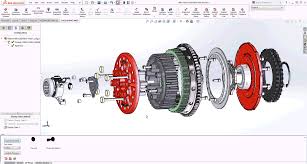 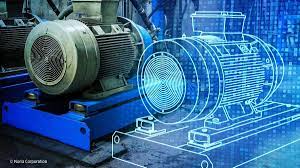 digital factory ( a working definition )
3D Part
3D Assembly
3D Model

Animation
Simulation

Control
Direction
presentation  ( Josh Krug and Glenn Williams )
OPENING STATEMENT : teaching doesn’t stop, even in a pandemic.------------------------------------------------------------------------------------------------------------------------------------------------
slide 1 – classroom layout
slide 2 – bill of material selected
slide 3 – classroom notebook

slide 4 –plcnext control panel
slide 5 – factory I/O (software and purpose )
slide 6 – plcnext engineer (software and purpose )


slide 7 – Physical Control over Manufacturing Automation Systems in Digital Factories 
slide 8 – digital factory [ classProject_SortThenWarehouse ] and plcNext controller [ AXC-F-2152 ]
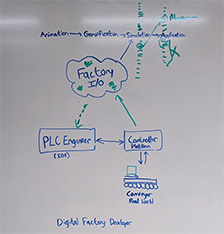 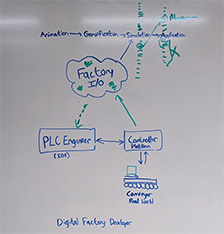 presentation  ( Josh Krug and Glenn Williams )
slide 1 of 6 - classroom layout------------------------------------------------------------------------------------------------------------------------------------------------
presentation  ( Josh Krug and Glenn Williams )
slide 2 of 6 – bill of material selected------------------------------------------------------------------------------------------------------------------------------------------------
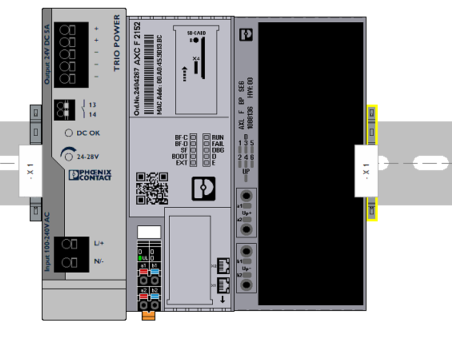 presentation  ( Josh Krug and Glenn Williams )
slide 3 of 6 – classroom notebook ( plcnext control platform / plcnext engineer / factory io)------------------------------------------------------------------------------------------------------------------------------------------------
PLCnext Control start guide
PLCnext Engineer manual
BOM spreadsheet
PLCnext Technology
Factory I/O online manual
YouTube training clips
presentation  ( Josh Krug and Glenn Williams )
slide 4 of 6 – plcnext control panel ( hardware and purpose )------------------------------------------------------------------------------------------------------------------------------------------------
presentation  ( Josh Krug and Glenn Williams )
slide 5 of 6 – factory I/O ( software and purpose )------------------------------------------------------------------------------------------------------------------------------------------------
presentation  ( Josh Krug and Glenn Williams )
slide 6 of 6 – plcnext engineer (software and purpose )------------------------------------------------------------------------------------------------------------------------------------------------
presentation  ( Josh Krug and Glenn Williams )
slide 7 of 8 – Physical Control over Manufacturing Automation Systems in Digital Factories------------------------------------------------------------------------------------------------------------------------------------------------
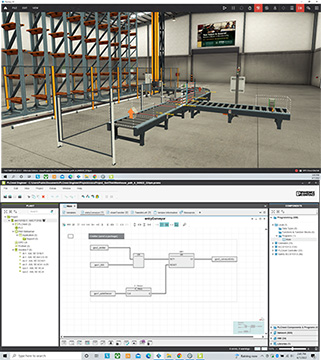 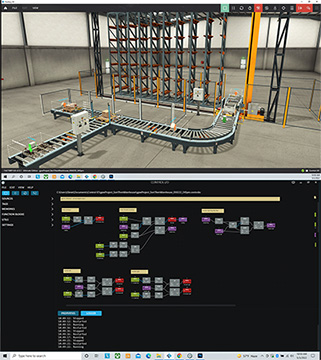 presentation  ( Josh Krug and Glenn Williams )
slide 8 of 8 – digital factory [ classProject_SortThenWarehouse ] and plcNext controller [ AXC-F-2152 ]------------------------------------------------------------------------------------------------------------------------------------------------
thank you ( from all of us - HU, PxC and EduNet )
FYI everyone - on the horizon: “ HU Case Study [ Number 1 ] “
------------------------------------------------------------------------------------------
Student interns are working on case study [ number 1 ]: digital factory [ classProject SortThenWarehouse ] and plcNext controller [ AXC-F-2152 ]
www.harrisburgu.edu